Estratégia Segurança e Saúde no Trabalho: Agenda Europeia e o contexto Português
Acções desenvolvidas no sector da Administração Pública e prioridades futuras
Instituto Nacional de Administração, IP (INA, IP)
Conceição Baptista
Matilde Gago da Silva
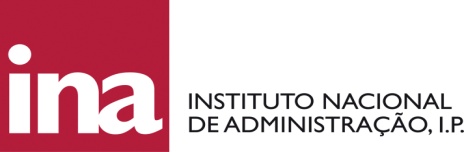 Novo paradigma em Segurança e Saúde no Trabalho ?
Contexto económico e politico . As reformas no sector público.
Mudanças organizacionais não participadas e não planeadas (percepção de ausência de controlo)
 Precariedade e novas exigências na organização do trabalho
Empregabilidade e mudança no contrato psicológico
 Alterações demográficas aplicadas ao mundo do trabalho
Capacitação Nacional e Organizacional para desenvolver  uma cultura de segurança
Preâmbulo da Estratégia Comunitária para SST 2007 – 2012
“Existe uma correlação positiva entre a qualidade das normas em matéria de SST e o desempenho financeiro em termos de desempenho global, absentismo, taxas de rotação de pessoal, motivação dos trabalhadores e produtividade. “

“(…) as economias mais competitivas têm os melhores registos em matéria de saúde e segurança no trabalho e que elevados níveis de protecção da saúde e da segurança têm um efeito positivo nas finanças públicas em termos de poupança com a segurança social e de maior produtividade (…)”
Directrizes na Estratégia Comunitária para SST 2007 – 2012
Objectivo principal: Redução de 25% na taxa de incidência de Acidentes de Trabalho nos EU 27 até 2012.

A Comissão acentua a importância dos seguintes aspectos:
 Avaliação e prevenção de riscos profissionais 
Gestão dos perfis nacionais e alinhamento com boas práticas europeias
 Reabilitação e reintegração dos trabalhadores após AT
 Resposta adequada a mudanças sociais e demográficas
Coordenação entre politicas publicas SST, politicas de saúde publica e desenvolvimento social
Actuação local mas enquadrada numa visão dos riscos emergentes
Estratégia Nacional aplicada ao sector da Administração Pública: Convergencia or divergencia face às prioridades da Comissão?
Directrizes na Estratégia Nacional para SST 2008 – 2012
Desenvolvimento de um eficaz sistema de prevenção de riscos profissionais  alicerçada numa Rede de trabalho e em parcerias técnicas e boas práticas 

Construção de mecanismos de informação util ao apoio à decisão (ex. Sistema estatistico e estudos sectoriais de perfil SST)

Apoio à investigação aplicada (Diagnóstico – Acção)

Simplificação do normativo legal SST e derivados

Formação de profissionais (ex. médicos do trabalho)

Desenvolvimento do mecanismo de participação dos trabalhadores e de concertação social no dominio SST
A necessidade de avaliar politicas, aceder a indicadores de desempenho, analisar práticas de trabalho e estudar as tendências reveladas nas estatísticas de sinistralidade para compreender a evolução na taxa de incidência de Acidentes de Trabalho e Doenças Profissionais.
Como avaliar a implementação da Estratégia Nacional? Como compreender a evolução de indicadores de sinistralidade? Como responder à questão da Convergência/Divergência face ao Perfil Comunitário SST?

.
O sistema de informação e notificação SST em Organismos da Administração Pública Central 

 Fontes: GEP – MSSS e ACT 
Natureza dos dados: Acidentes de trabalho, dias perdidos, causas e consequências de AT (metodologia ESAW)
Universo em estudo: Secção L -  Administração pública, Defesa e Segurança Social obrigatória. Ficam excluídos os funcionários que são subscritores da Caixa Geral de Aposentações. As estatísticas da Secção L incidem sobre 178019 postos de trabalho (28,5%) da totalidade  da  AP Central.
Acidentes de Trabalho (fatais e não fatais)
Dias Perdidos
Orientações da Estratégia Nacional SST com implicações para o sector da Administração Pública 

Abordagem qualitativa de análise na implementação das medidas preconizadas para 2008 - 2012
Realização do Inquérito Nacional às Condições de Trabalho

 Dinamizar programas de prevenção de riscos profissionais na Administração pública central, regional e local 

Reestruturação do sistema estatistico de acidentes de trabalho e doenças profissionais

 Criação de um modelo único de participação de  AT e mapa de encerramento de processos para a AP e sector privado

 Recolha, tratamento e disponibilização de informações sobre Acidentes de trabalho e doenças profissionais, pela ACT
Assegurar um efectivo diagnóstico das doenças profissionais

 Melhorar a coordenação entre os serviços públicos com competências no dominio SST

  Concretizar, aperfeiçoar  e simplificar normas especificas de SST

 Privilegiar e incentivar os serviços internos SST

 Incentivar a formação para trabalhadores designados e empregadores

 Aprofundar o papel dos parceiros sociais e implicar empregadores e trabalhadores na melhoria das condições de trabalho nas empresas (Incentivar a introdução de matérias SSTR na negociação colectiva).
Constrangimentos, factores positivos e prioridades SST:

 Dificuldade em obter estatisticas sobre AT e DP (actualizadas e transversais a todo o sector público, em series temporais). Não está disponivel a taxa de incidência (AT e DP) para a AP.

 Necessidade de harmonização com objectivos ESAW e aprendizagem organizacional com politicas e praticas SST de sucesso noutros paises membros (ex: Finlândia, França, Alemanha, Reino Unido).

 Ausência de um perfil SST no sector da AP (Diagnóstico – intervenção). Apesar de existir uma Estratégia Nacional SST… Qual o ponto de partida ? Que indicadores para avaliação do desempenho?
Constrangimentos, factores positivos e prioridades SST:


 Necessidade de organizar serviços SST nos organismos da AP, sobretudo AP Central. 

 Necessidade de crescente articulação entre entidades públicas e outros intevenientes (directos e indirectos) para assegurar a plena aplicação dos normativos legais e de boas práticas em ambos os sectores, publico e privado, sobretudo no dominio da Saúde no Trabalho e tendo por base os pressupostos  comunitários.
Constrangimentos, factores positivos e prioridades SST:


 Importância de sistematizar a informação sobre o impacto que a sinistralidade laboral e as doenças profissionais têm na economia nacional

 Contínuo incentivo a implicação e actuação dos trabalhadores e parceiros sociais no sistema de prevenção de riscos profissionais (nacional e organizacional)

 Atenção especial aos grupos mais vulneráveis na população de trabalhadores e aos efeitos dos processos de mudança organizacional, politicas e praticas de gestão de recursos humanos na saúde (fisica e mental) dos trabalhadores e suas familias.
Pilar fundamental da estratégia comunitária e factor de consenso obtido no International Forum on Occupational Health and Safety: Policies, Profiles and Services 
(Junho 2011 @ Finland)



Urgência em sistematizar a informação e monitorizar continuamente o impacto que a sinistralidade laboral e as doenças profissionais têm nas economias nacionais e no desenvolvimento social e humano de cada País.
Melhores sistemas de informação (indicadores) e comunicação de riscos, a nível nacional (harmonização com critérios  comunitários e sectoriais)
Tomada de consciência, a nível politico e social , para  “Prosperity is achieved through work”. Politicas glocais.
conceicao.baptista@ina.pt
Obrigada